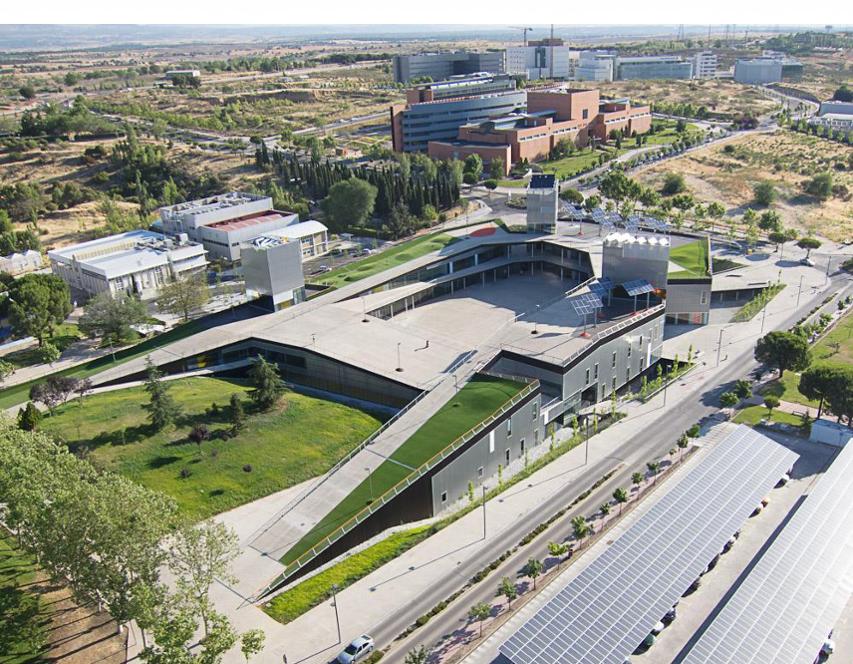 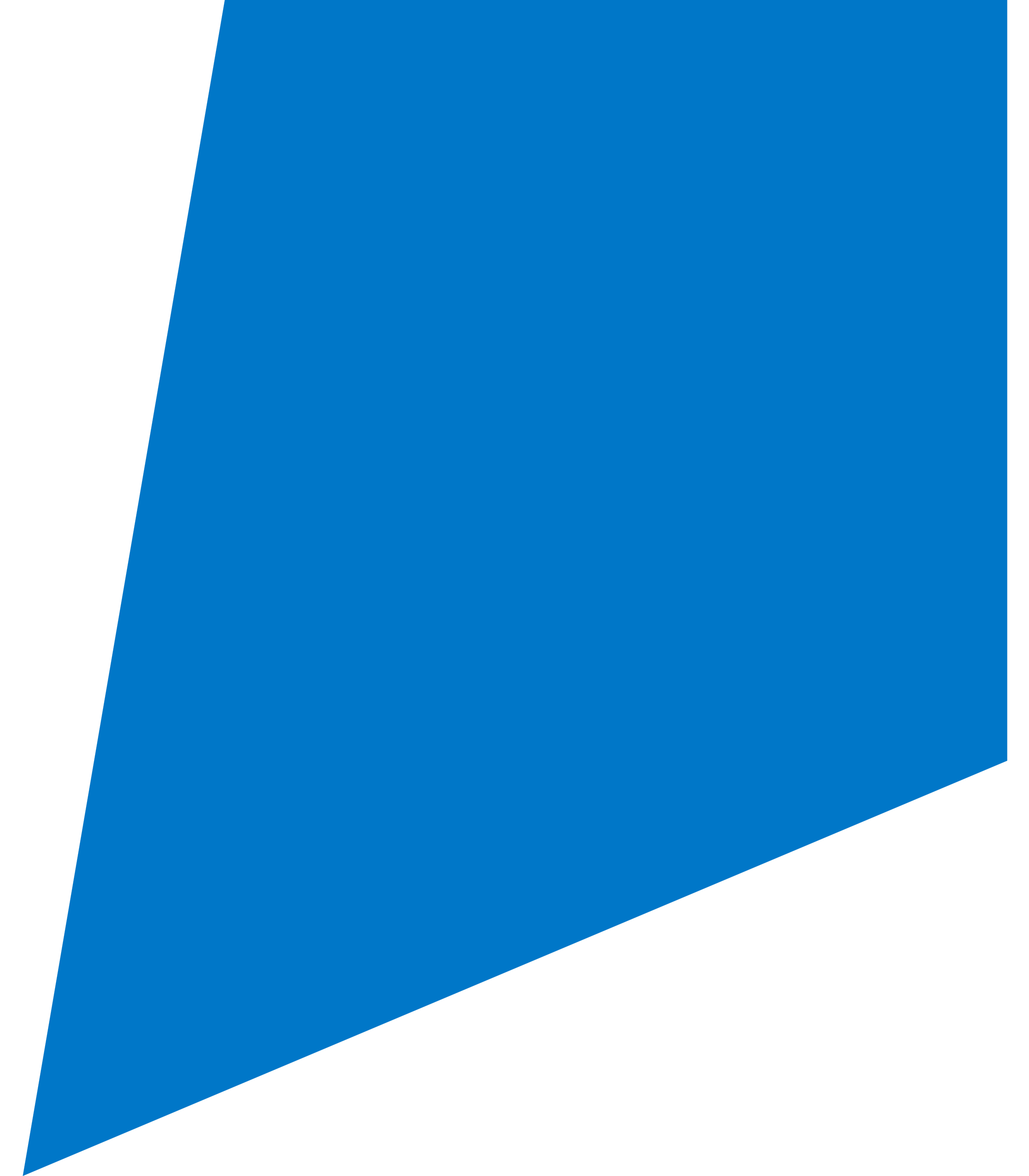 Some reflections about the state of SAR programs 
in Spanish Universities

Irene Martín
Vice-rector for Internationalisation
Universidad Autónoma de Madrid
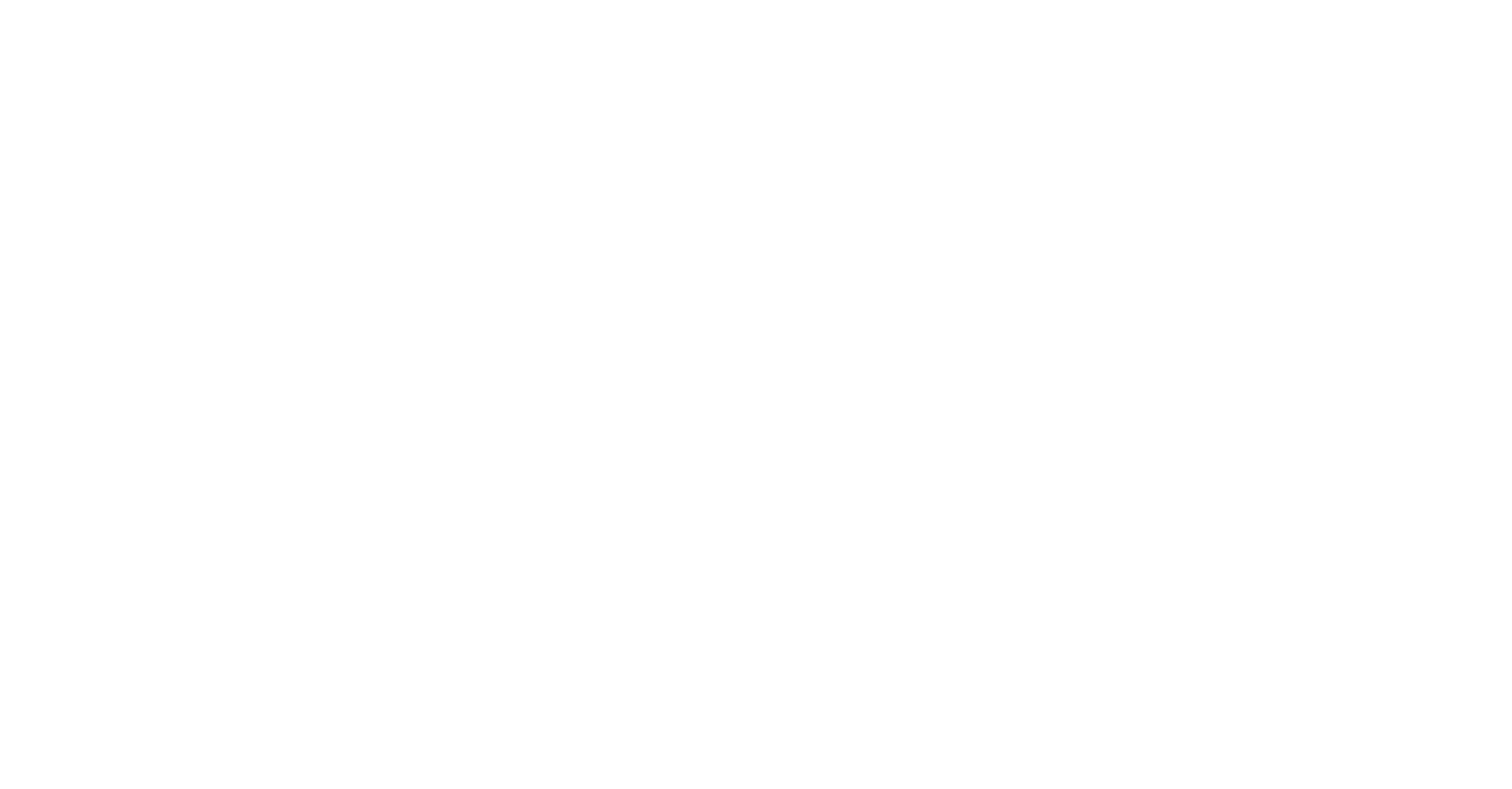 CURSO 2022-23
29 y 30 de junio de 2023
Inspireurope+ Outreach Workshop Regional
"European & National-level Actions/Support Networks for Researchers at Risk with a focus on Southeastern European HEIs" 

Aristotle University of Thessaloniki. March 13, 12.00-14.00
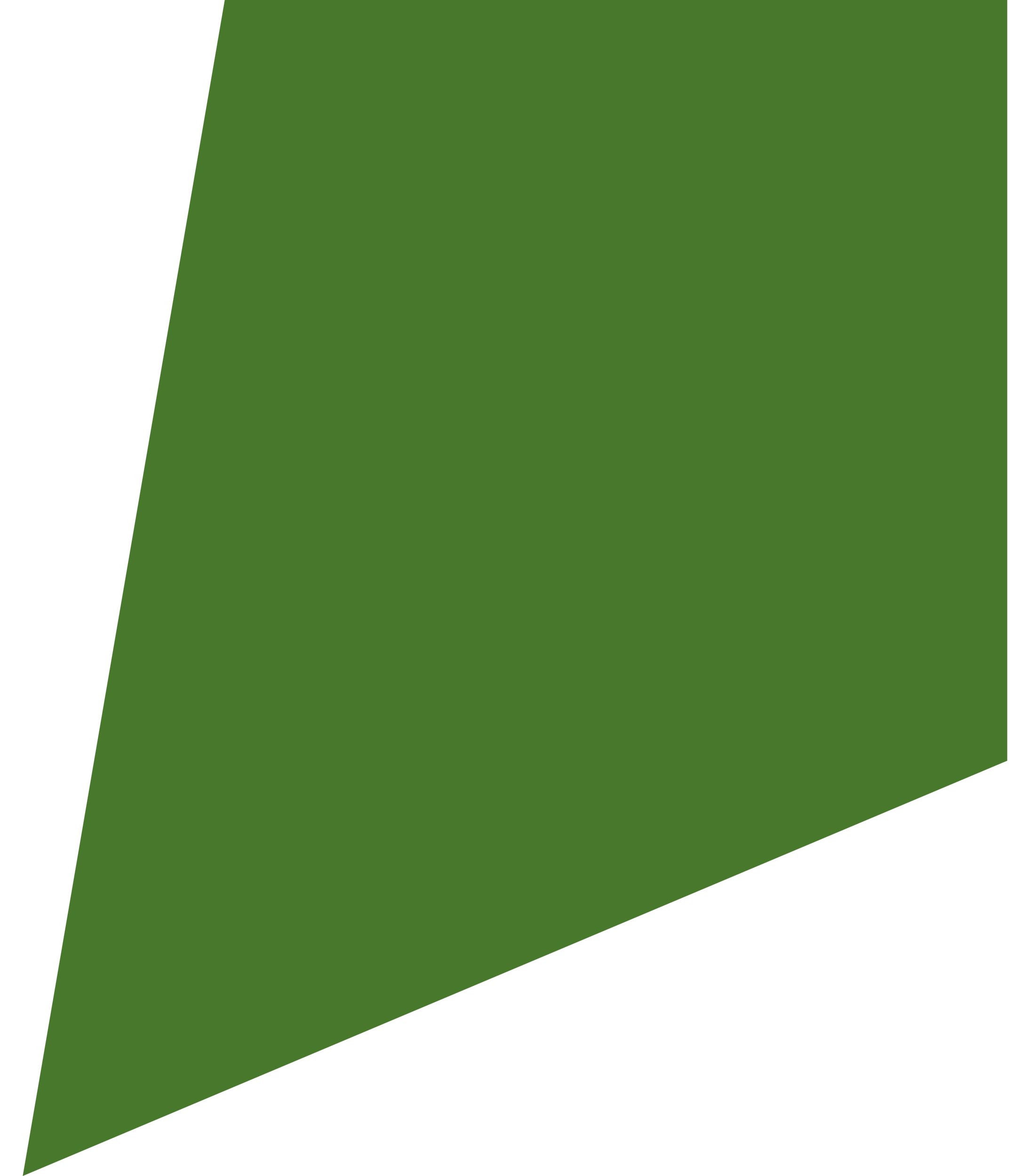 2
|NATIONAL INITIATIVES
Conference of Spanish rectors (crue)
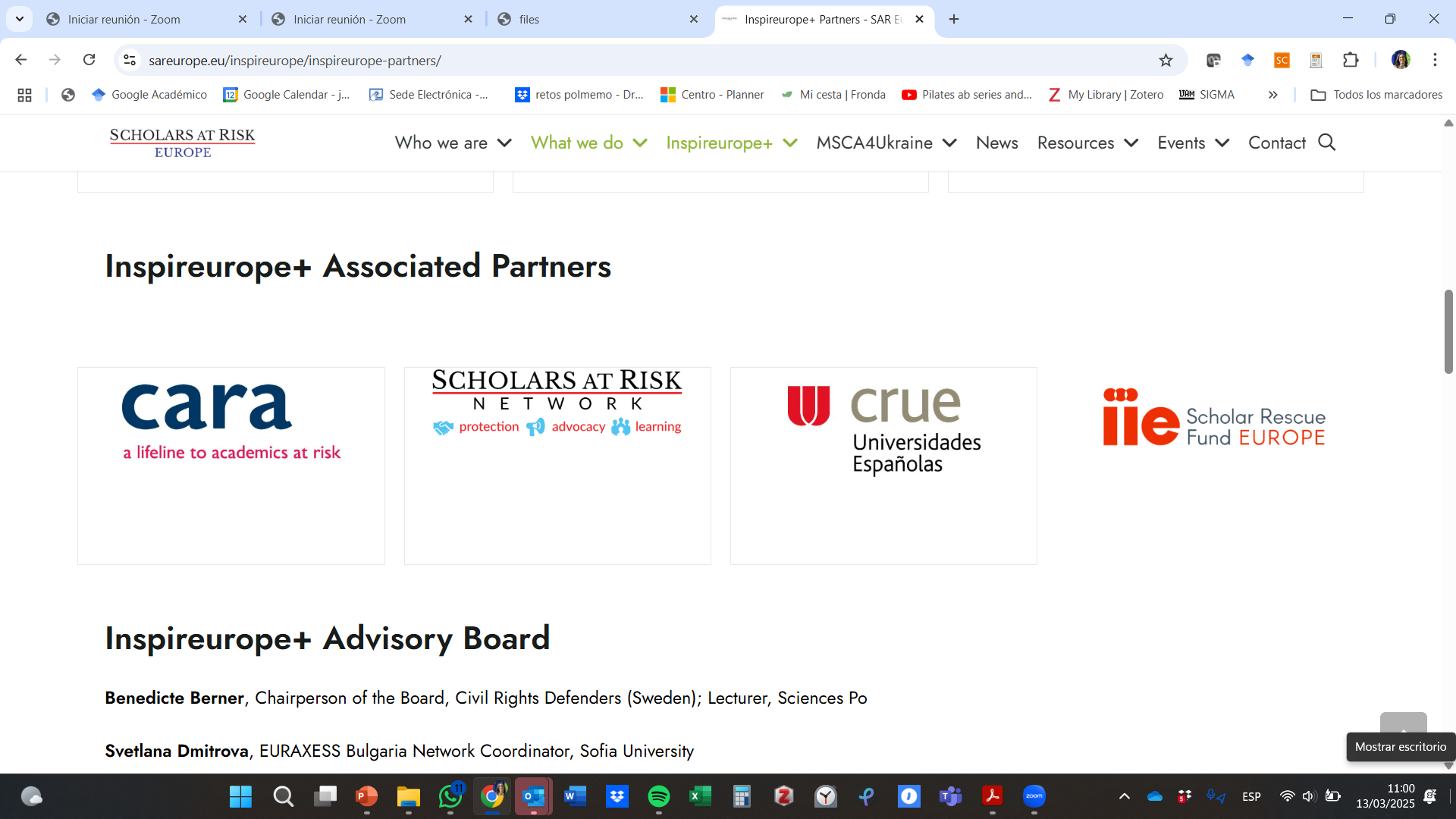 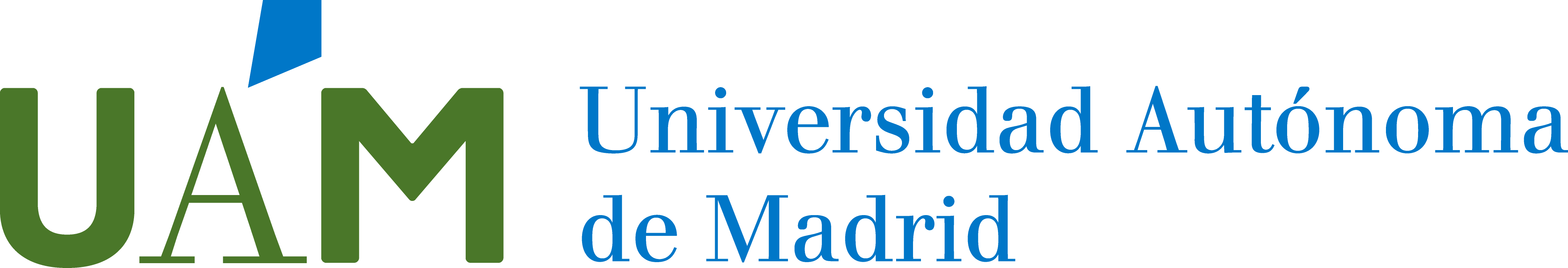 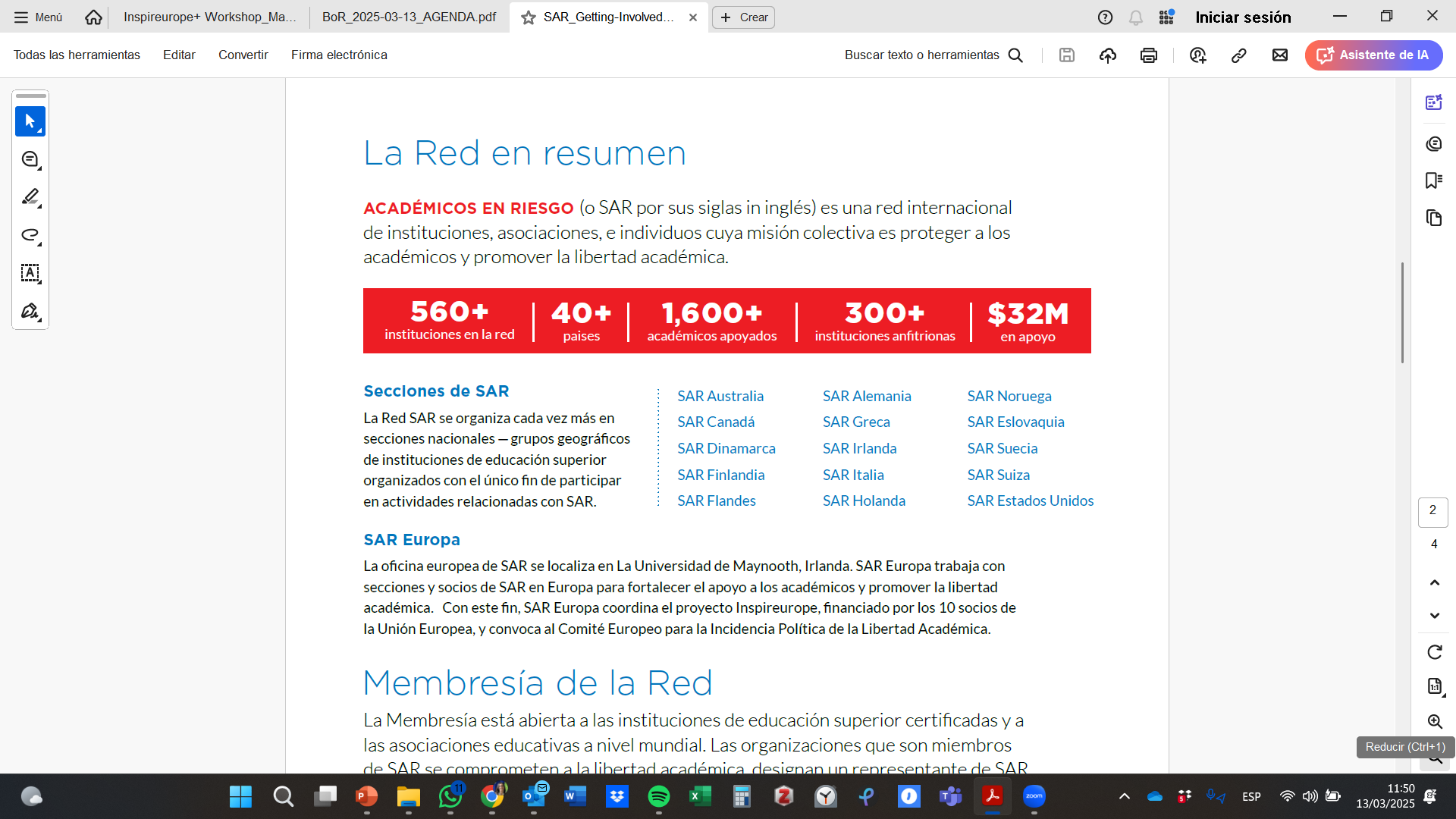 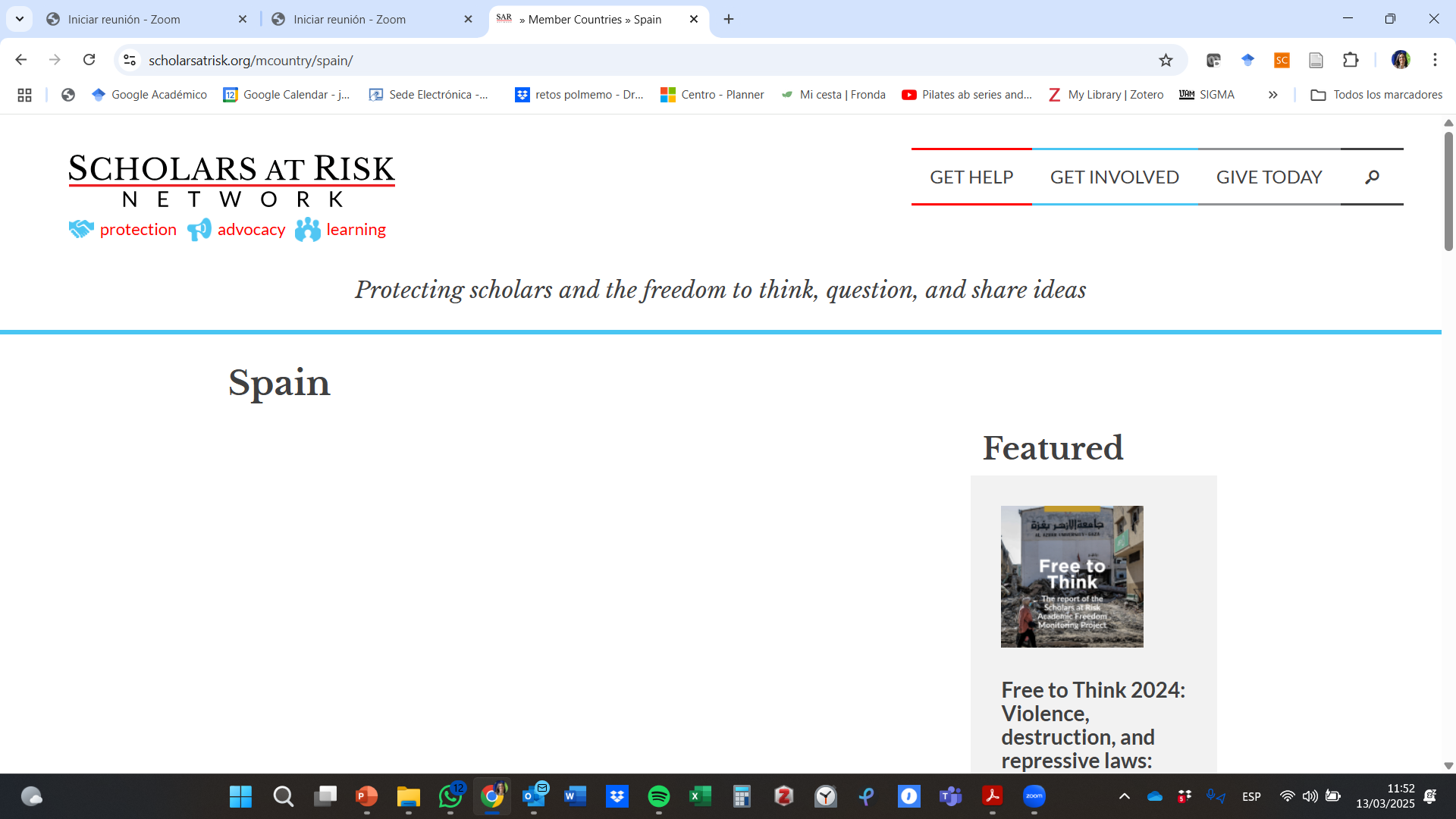 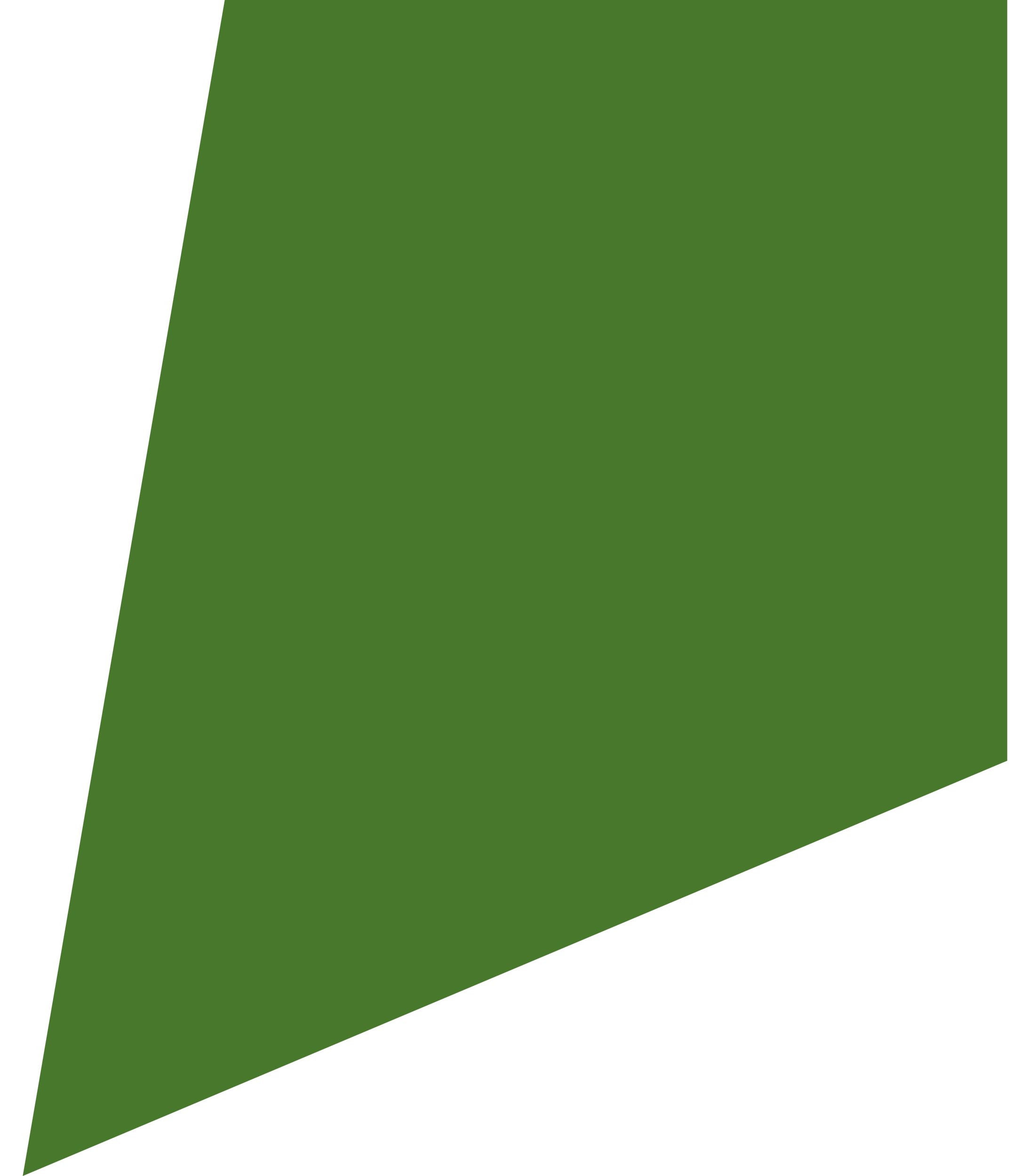 5
|NATIONAL INITIATIVES for INSPIRATION
Project led by former ministry of Universities + 27 public universities
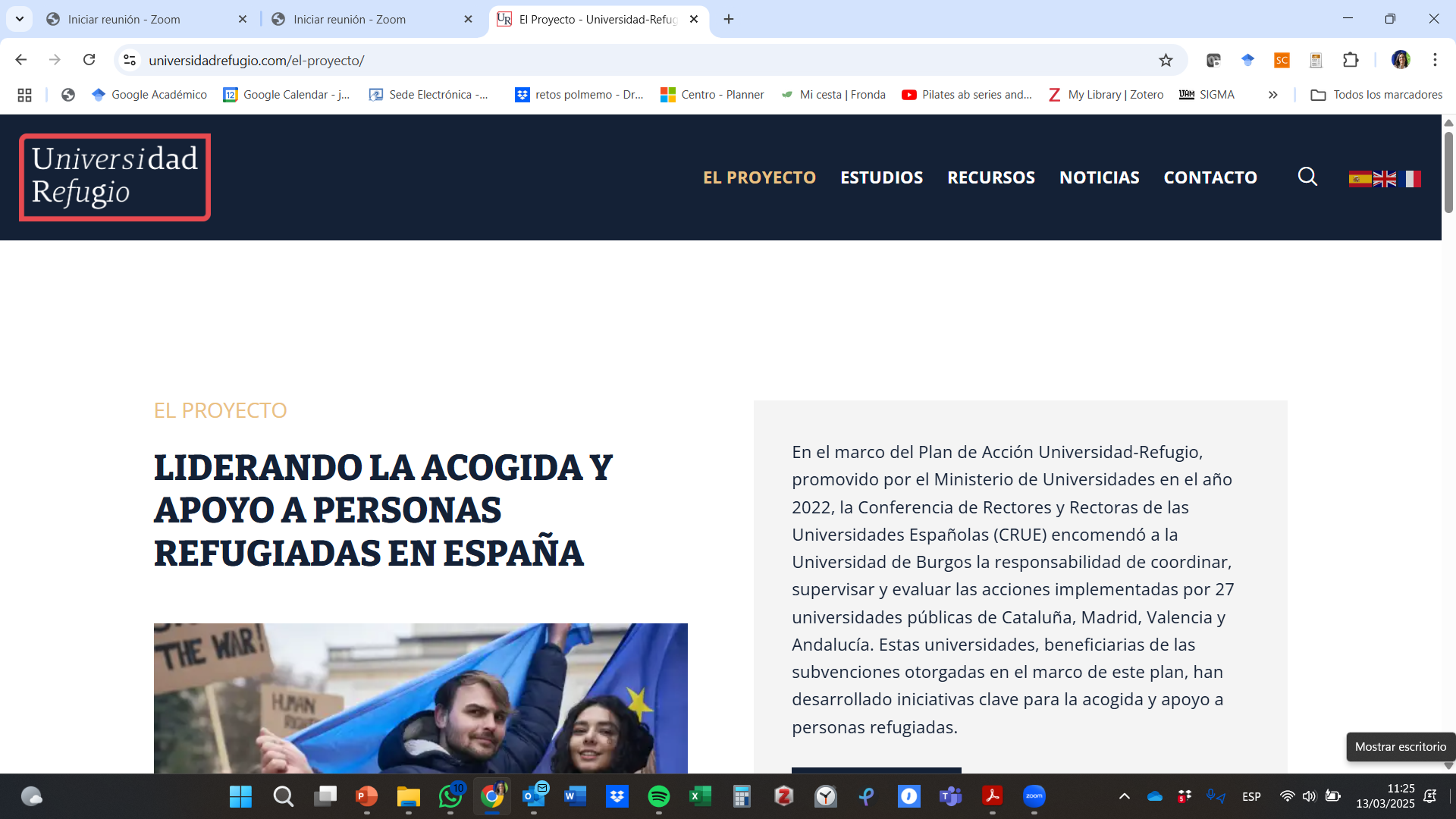 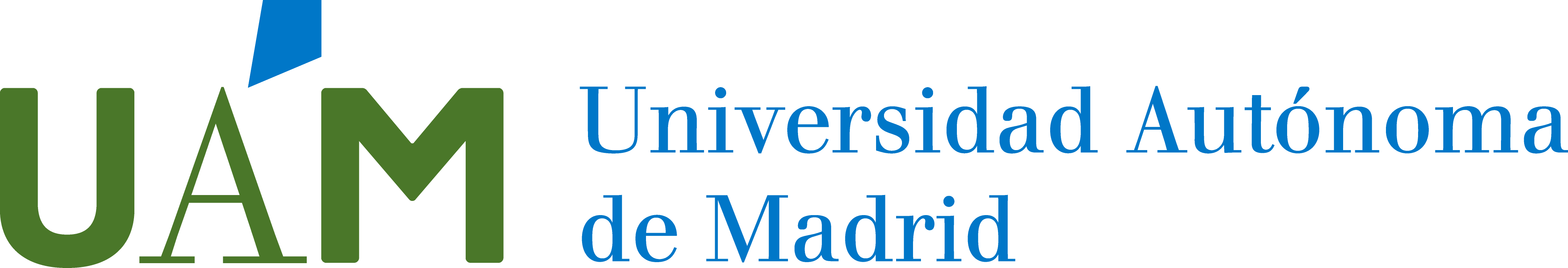 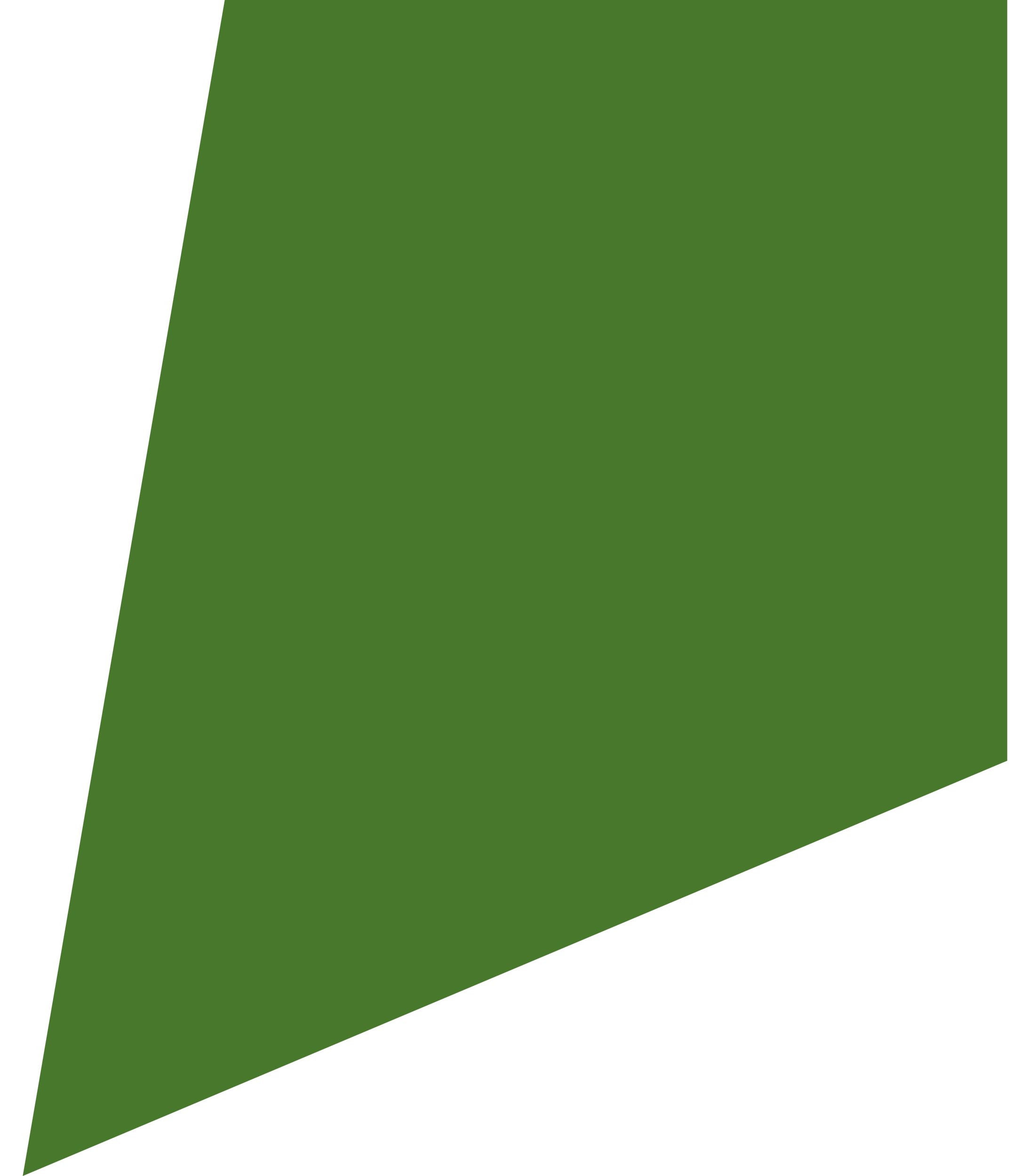 6
|NATIONAL INITIATIVES for INSPIRATION
Project led by former ministry of Universities + 27 public universities
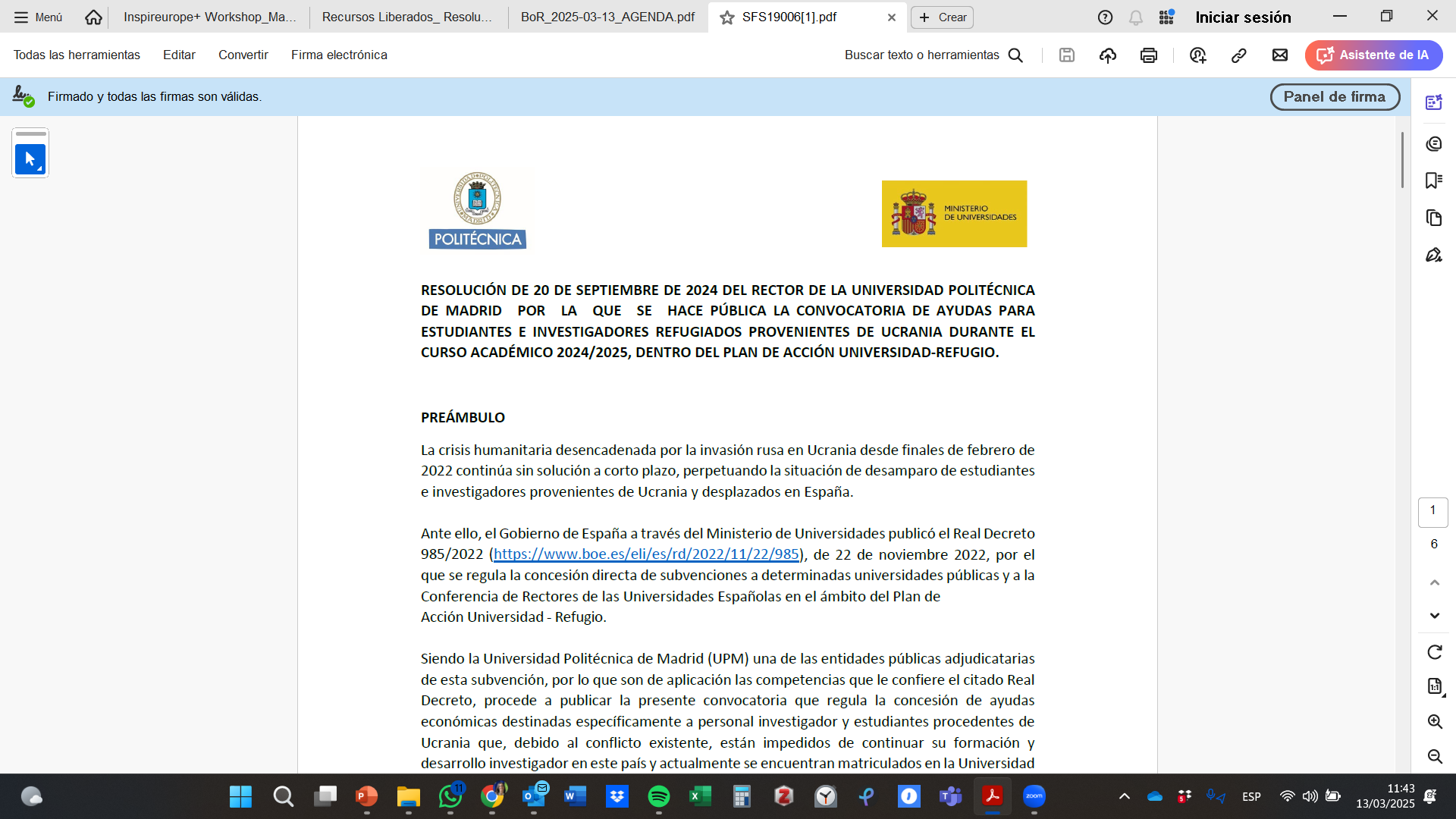 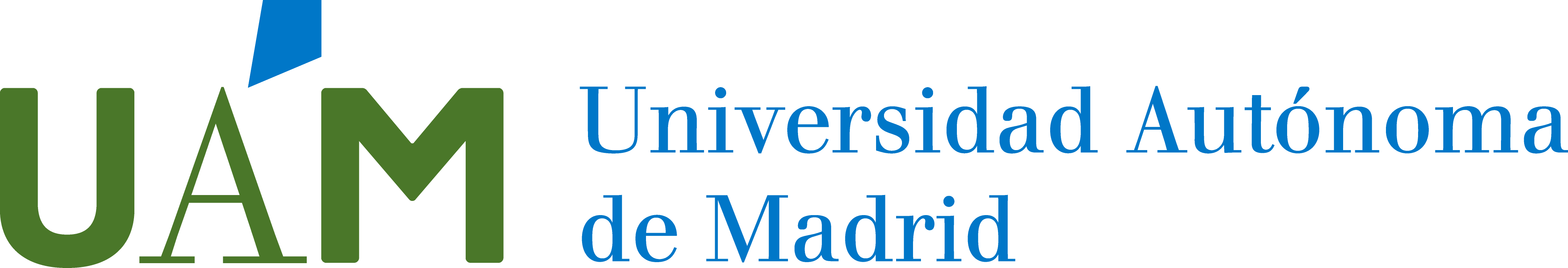 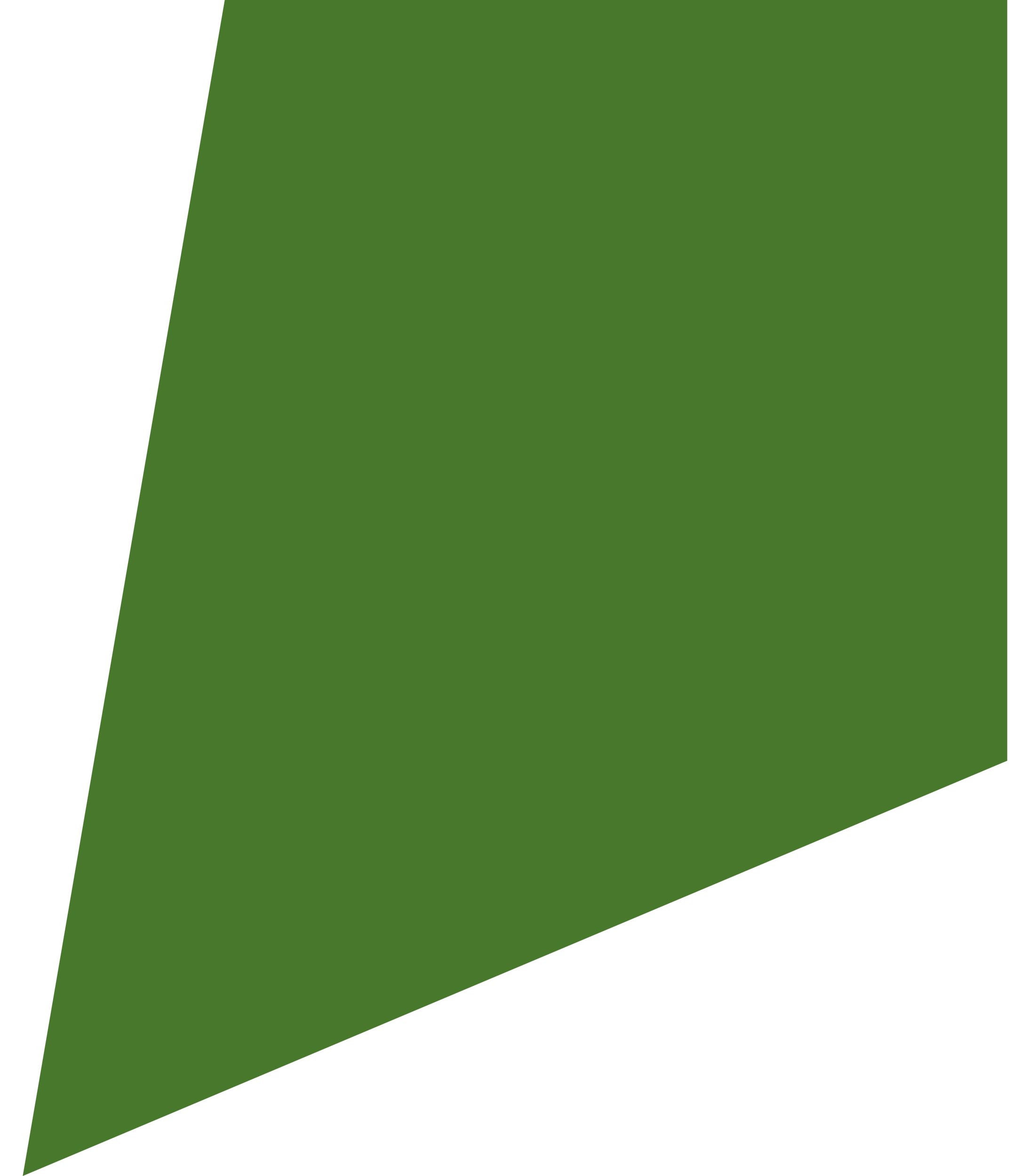 7
|NATIONAL INITIATIVES for INSPIRATION
LESSONS LEARNT FROM OTHER UNIVERSITIES…
Length of hosting period vs lenght of conflicts
Possibilities to integrate them into the system
Complementary programs to help their integration, installation, families…
Economic costs of big cities
Collaboration with institutions to regularize their residence
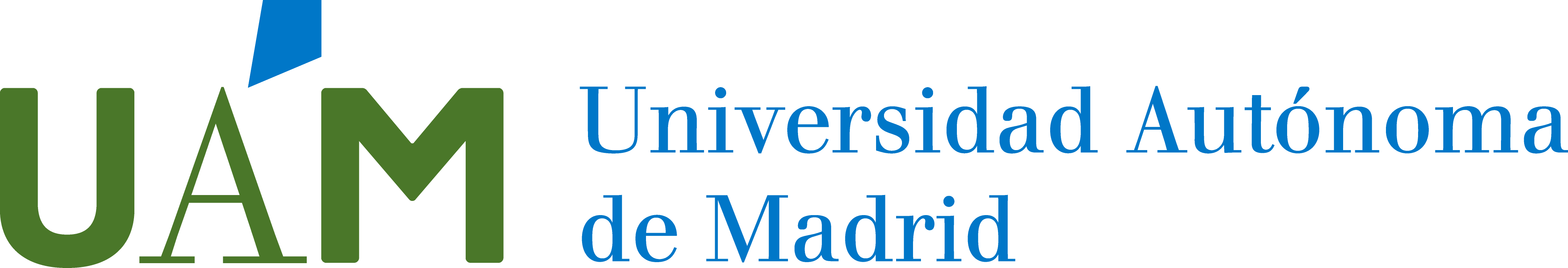 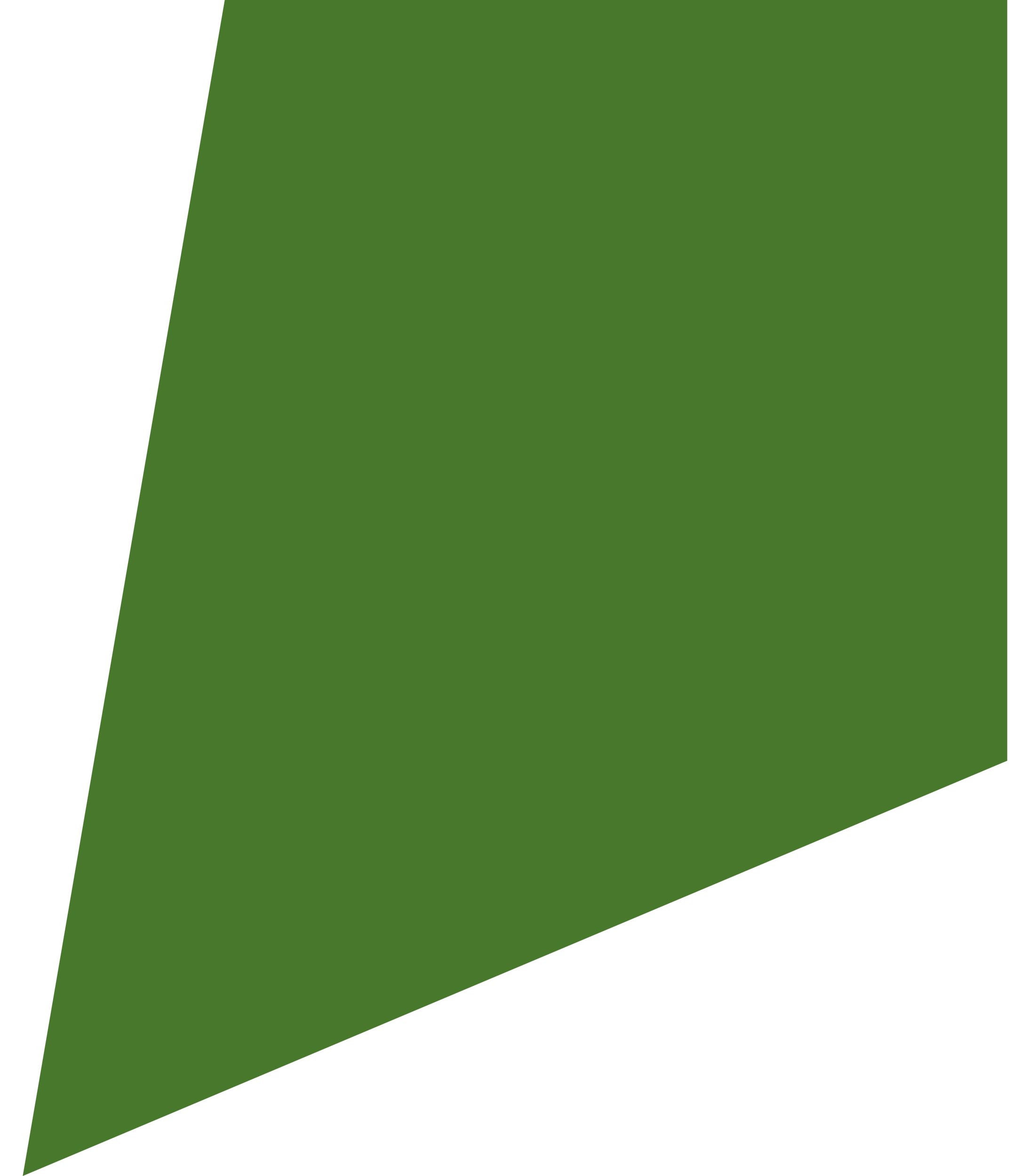 8
|CIVIS
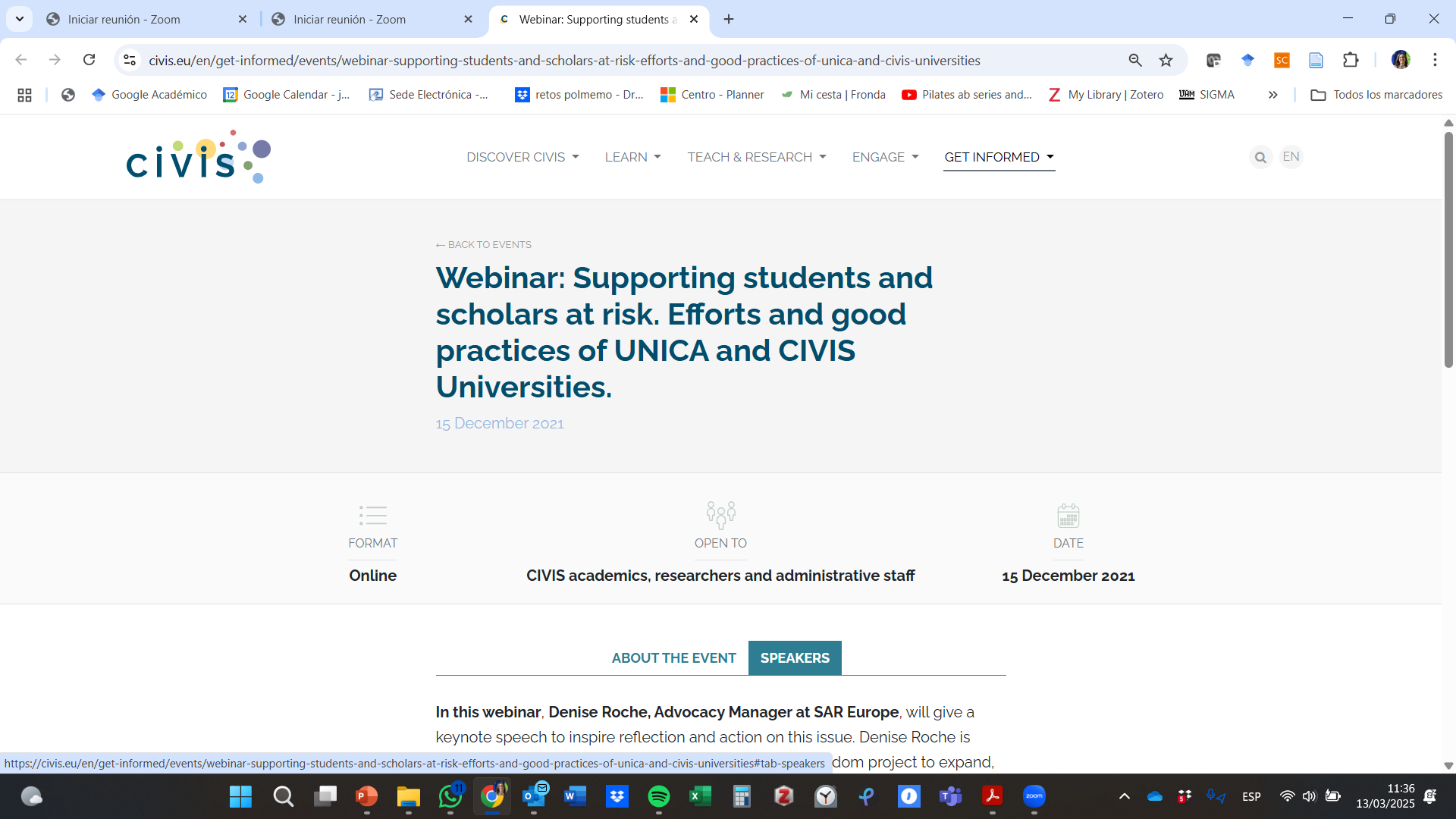 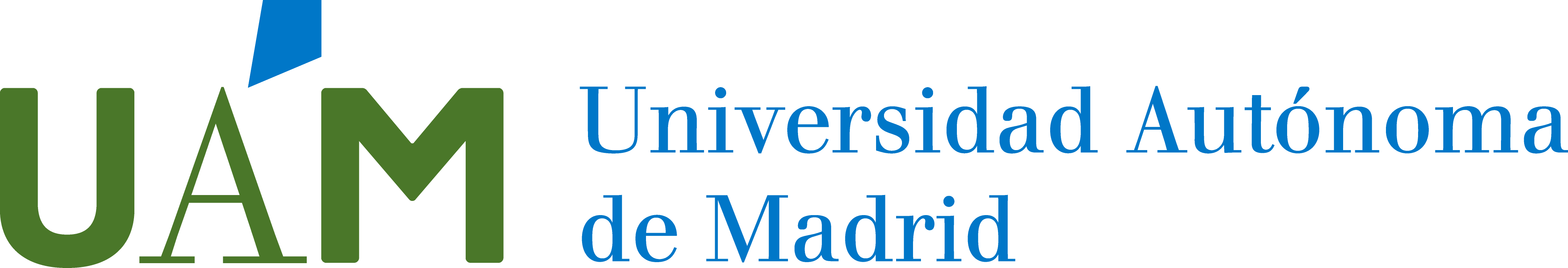 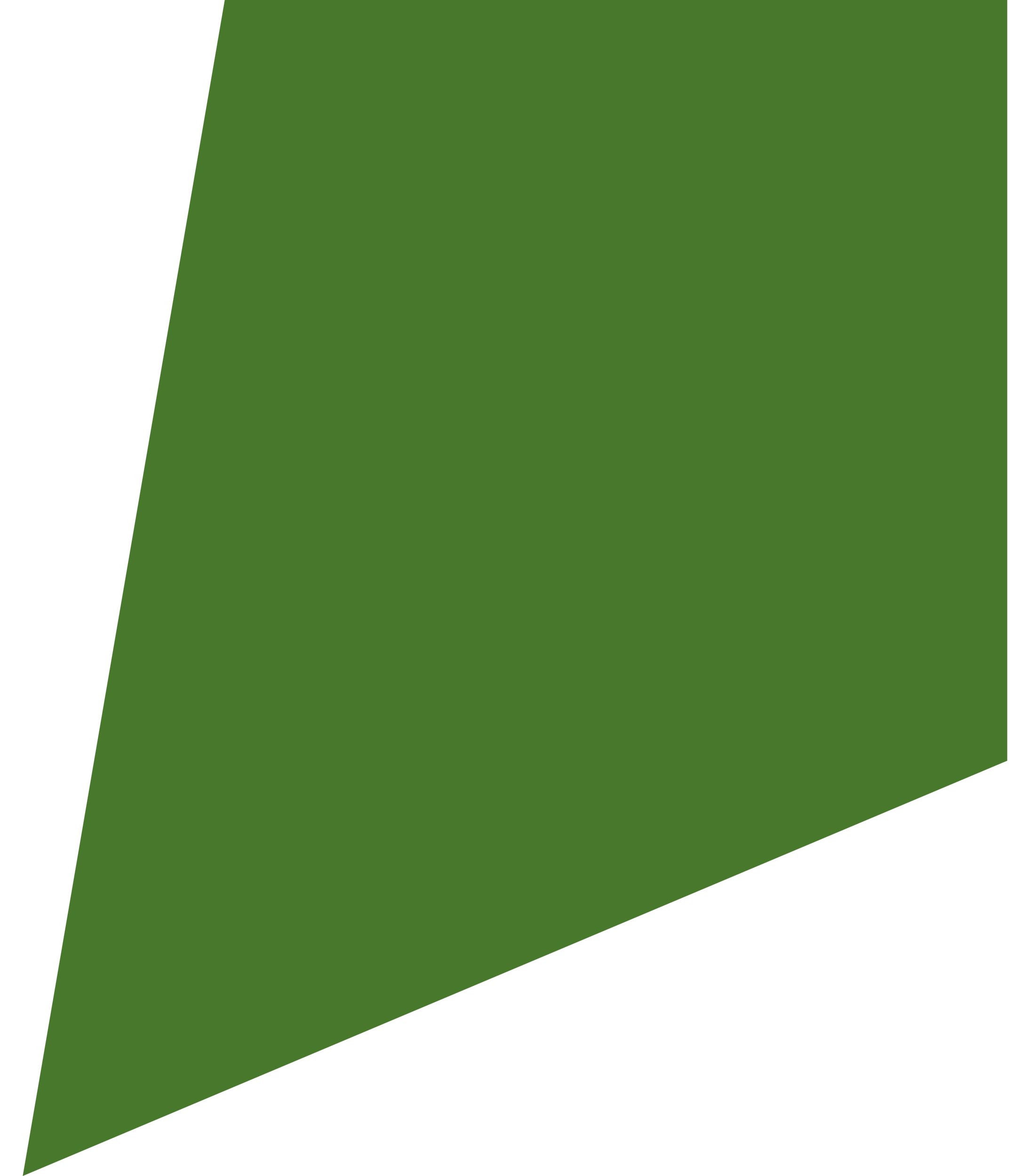 9
NEW INITIATIVE PROPOSED BY AMU THAT MAY BE PROPOSED TO OTHER EUROPEAN UNIVERSITY ALLIANCES
|CIVIS
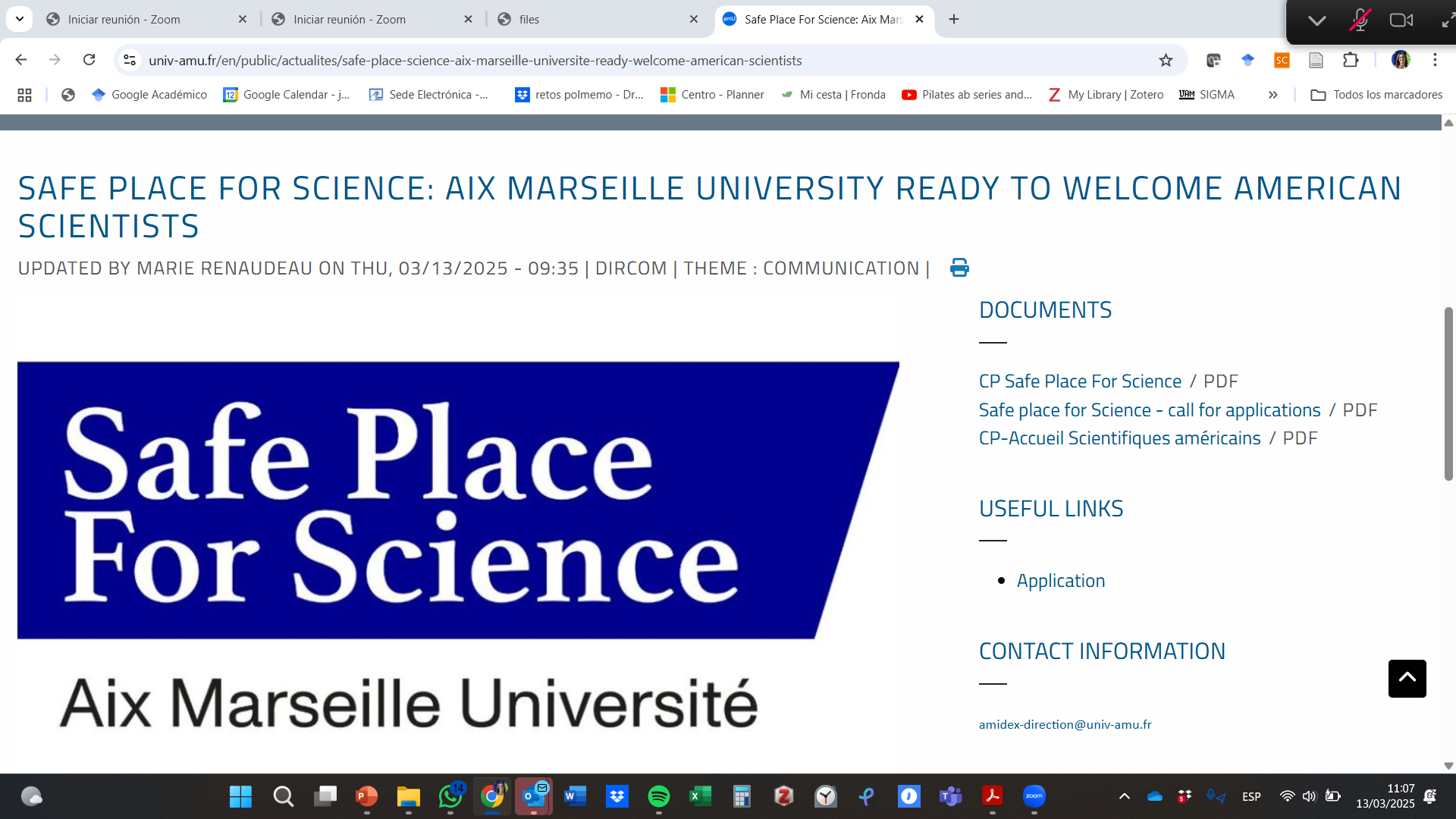 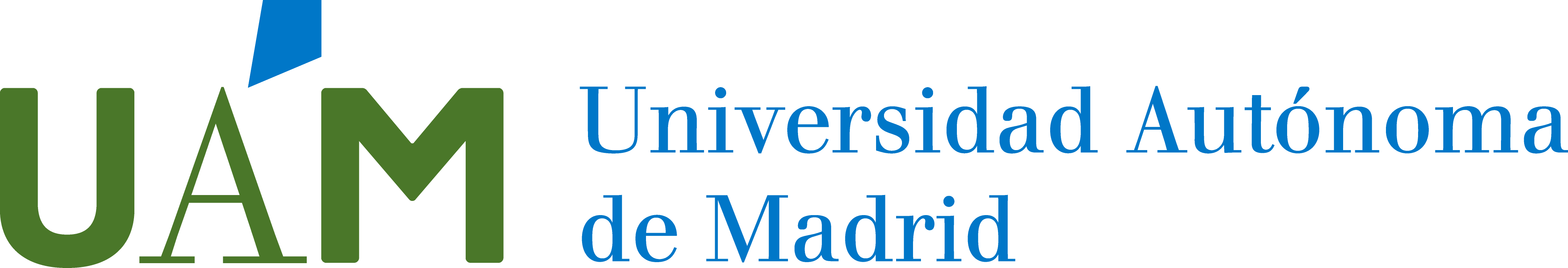 https://www.univ-amu.fr/en/public/actualites/safe-place-science-aix-marseille-universite-ready-welcome-american-scientists
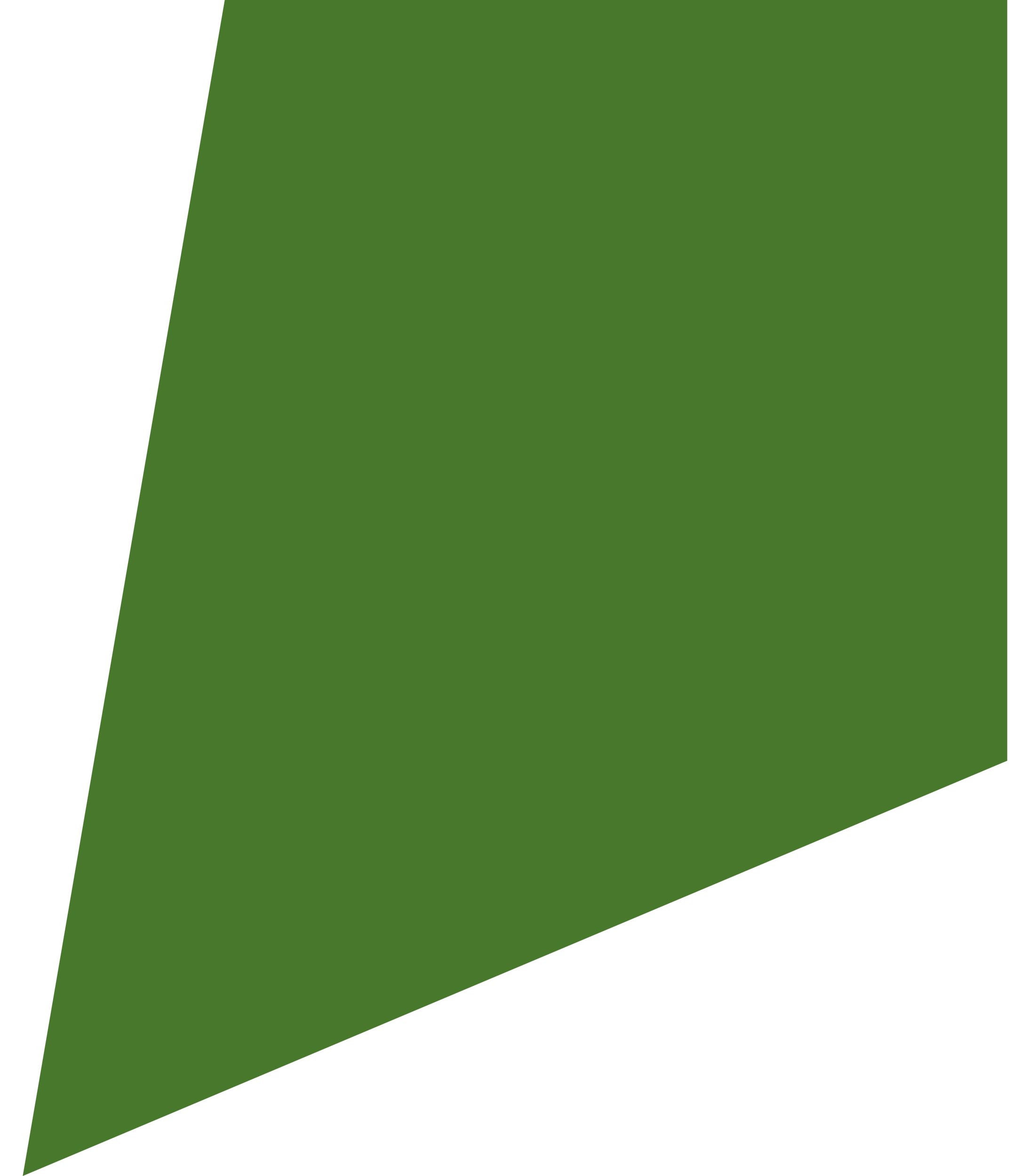 10
NEW INITIATIVE PROPOSED BY AMU THAT MAY BE PROPOSED TO OTHER EUROPEAN UNIVERSITY ALLIANCES
|CIVIS
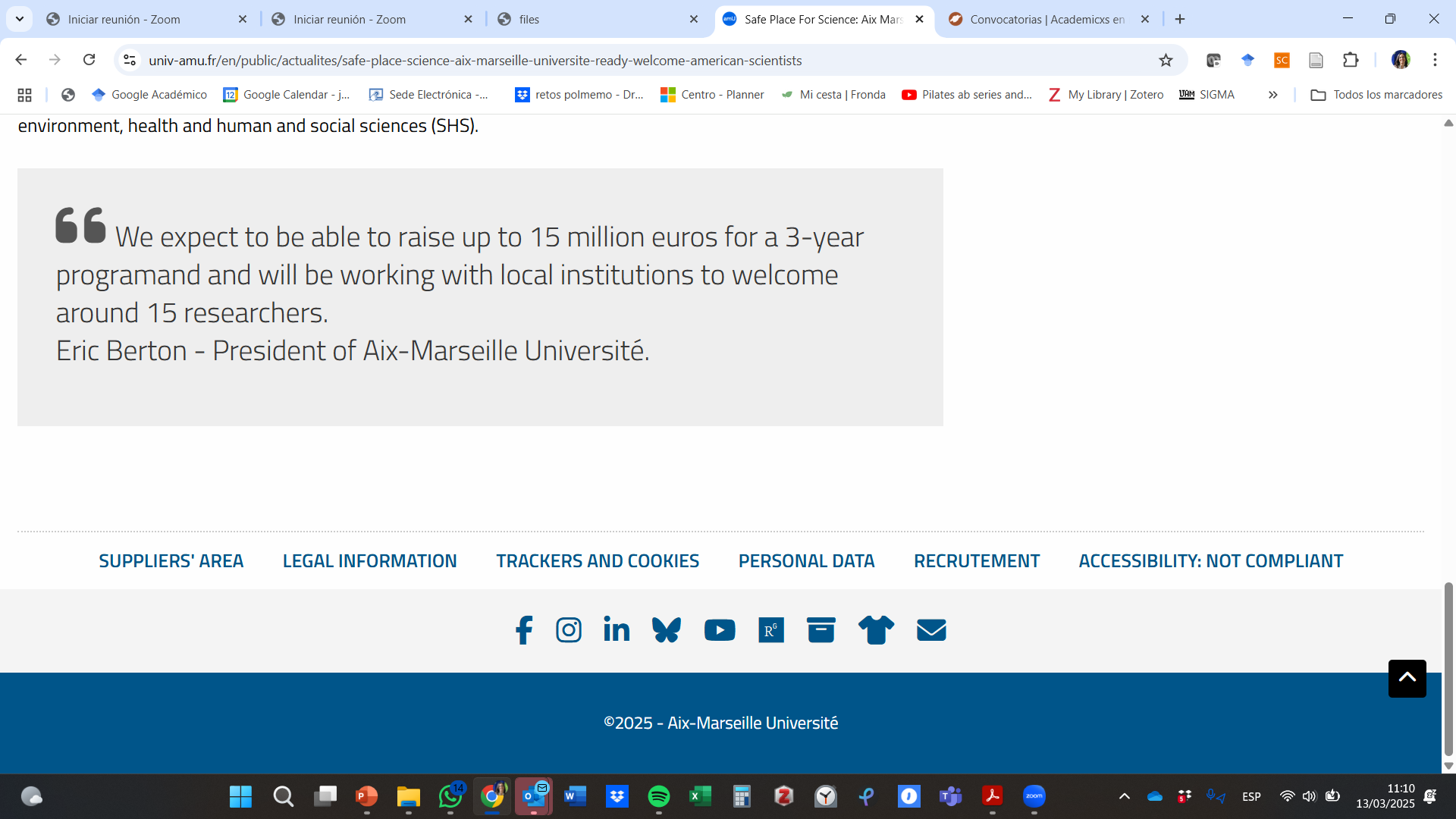 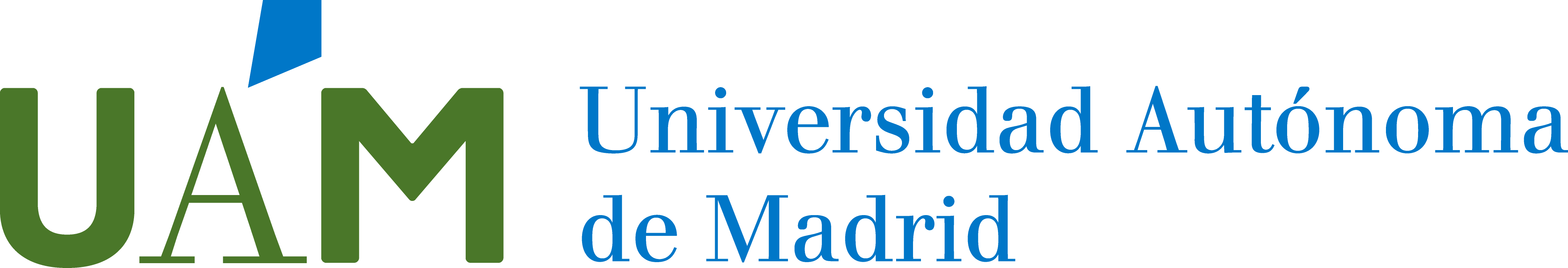 https://www.univ-amu.fr/en/public/actualites/safe-place-science-aix-marseille-universite-ready-welcome-american-scientists
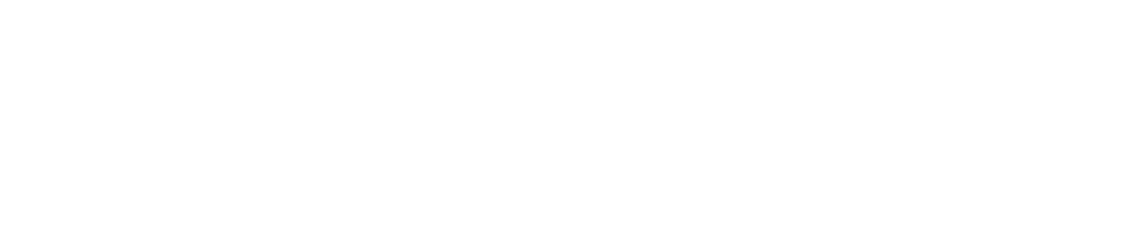